Automatic Keyphrase Extraction from Scientific ChineseMedical Abstracts Based on Character-Level Sequence Labeling
Liangping Ding

National Science Library, Chinese Academy of Sciences
University of Chinese Academy of Sciences
Traditional Keyphrase Extraction
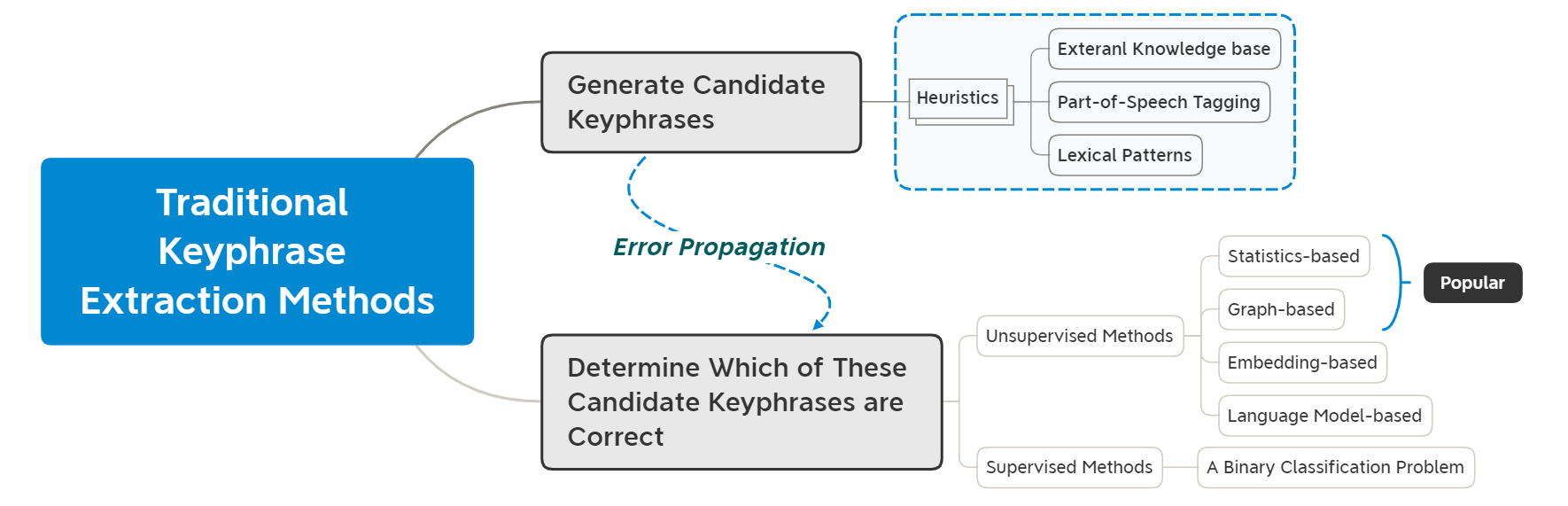 Sequence Labeling Task Formulation
Missing Keyphrase
Text: 不同产地车前草中总苯乙醇苷和毛蕊花糖苷含量测定。
Keyphrases: 车前草   苯乙醇苷   毛蕊花糖苷
Word-Level
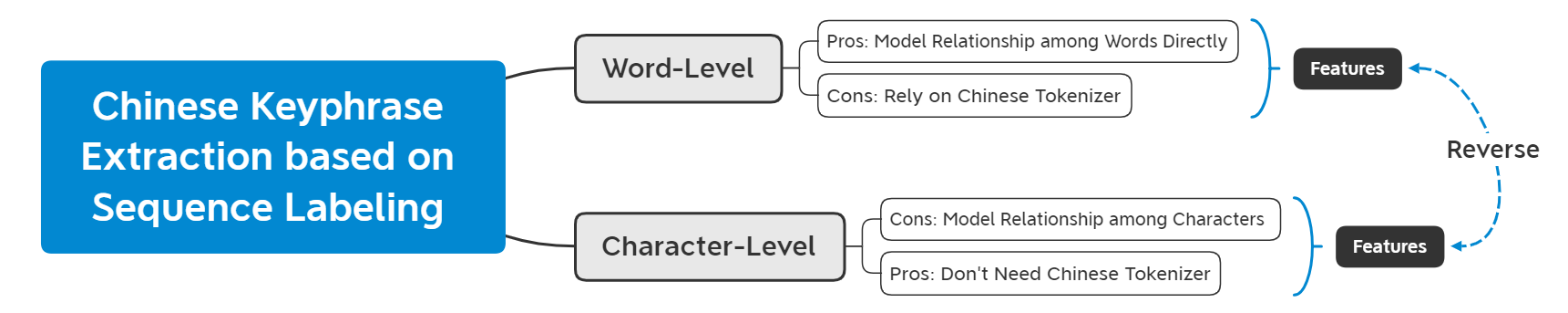 Character-Level
Pretrained Language Model for Chinese Keyphrase Extraction
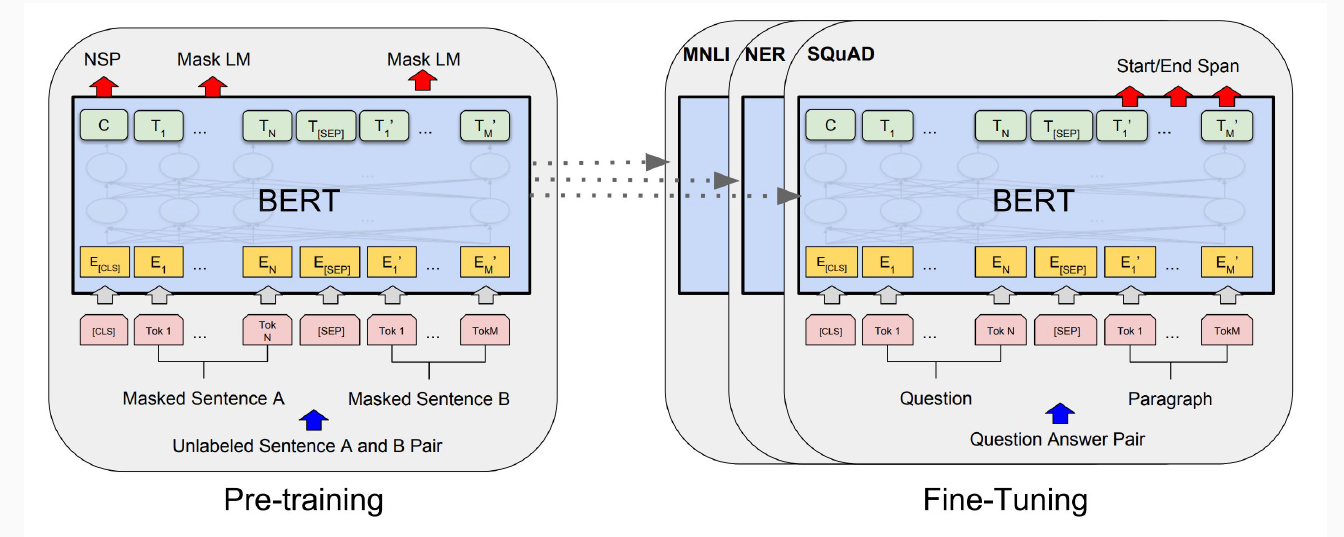 Research Process
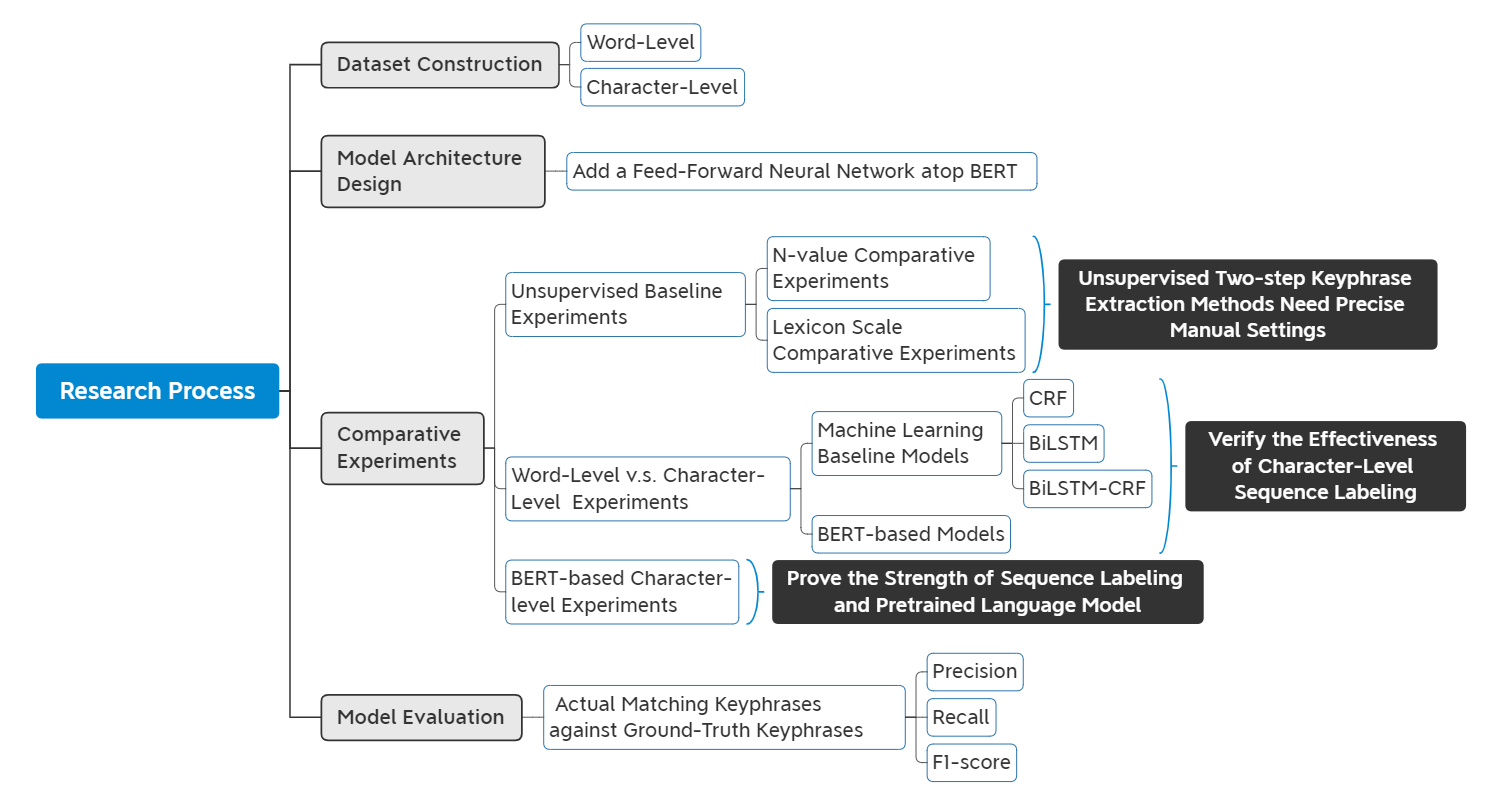 Dataset Construction
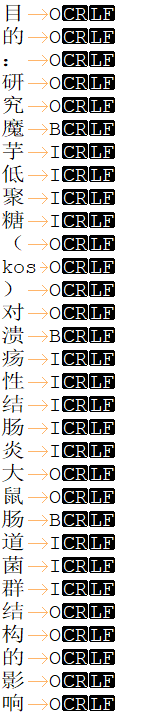 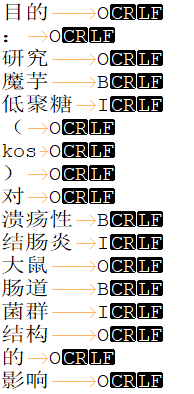 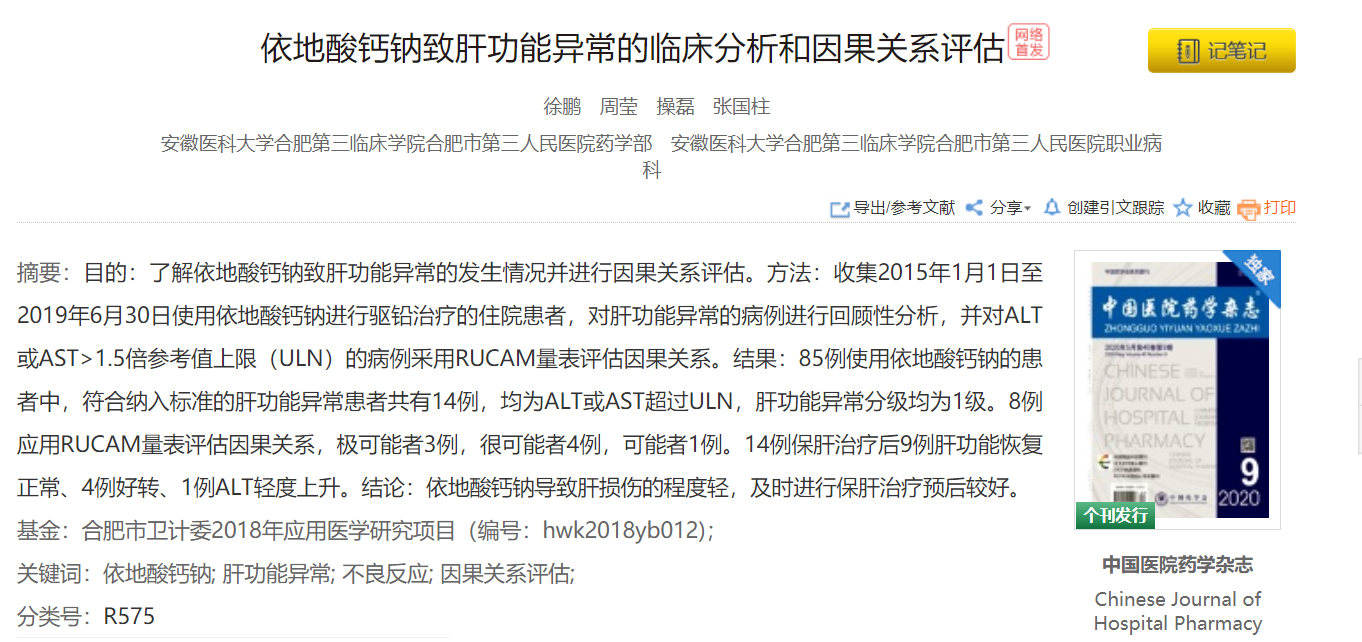 Titile:
Abstract:
Keyphrases:
Word-Level
Character-Level
Dataset Construction
Character-Level IOB Generation Results on Data Sets
Some Tricks:
① Containment
Text:穴位注射罗哌卡因分娩镇痛对产妇产程的影响

Keyphrases: 分娩     分娩镇痛


② Overlapping
Text: 术中经食管超声心动图对心脏瓣膜置换术后即刻人工瓣膜功能异常的诊断价值

Keyphrases: 人工瓣膜     瓣膜功能异常
Word-Level IOB Generation Results on Data Sets
[Speaker Notes: dfd fgg]
Model Architecture Design
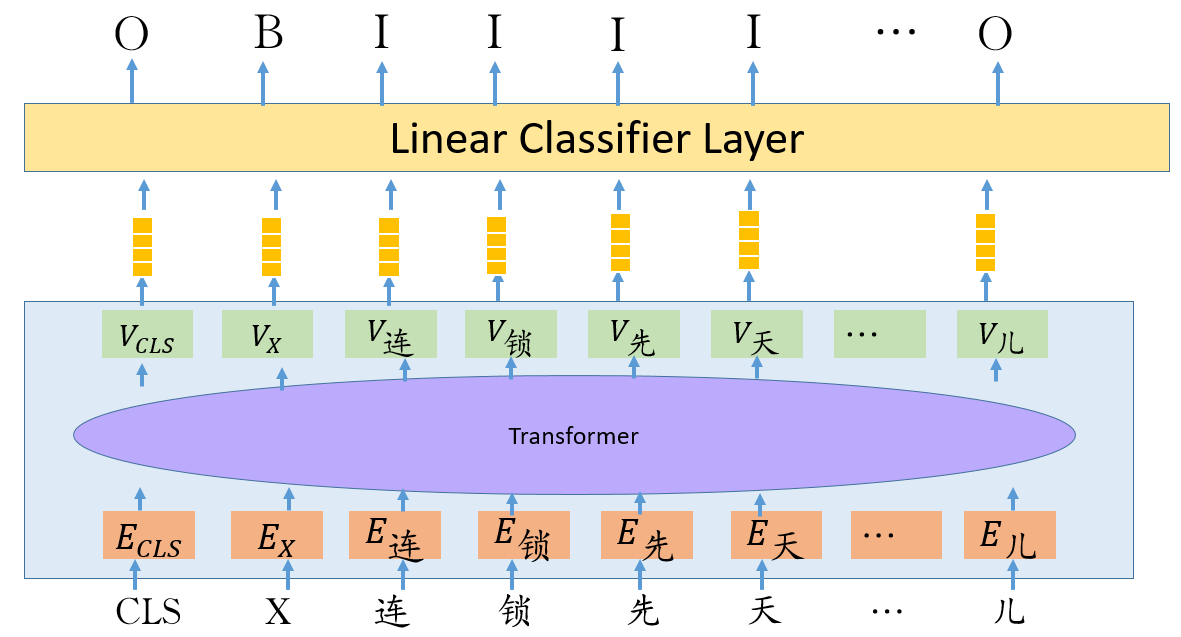 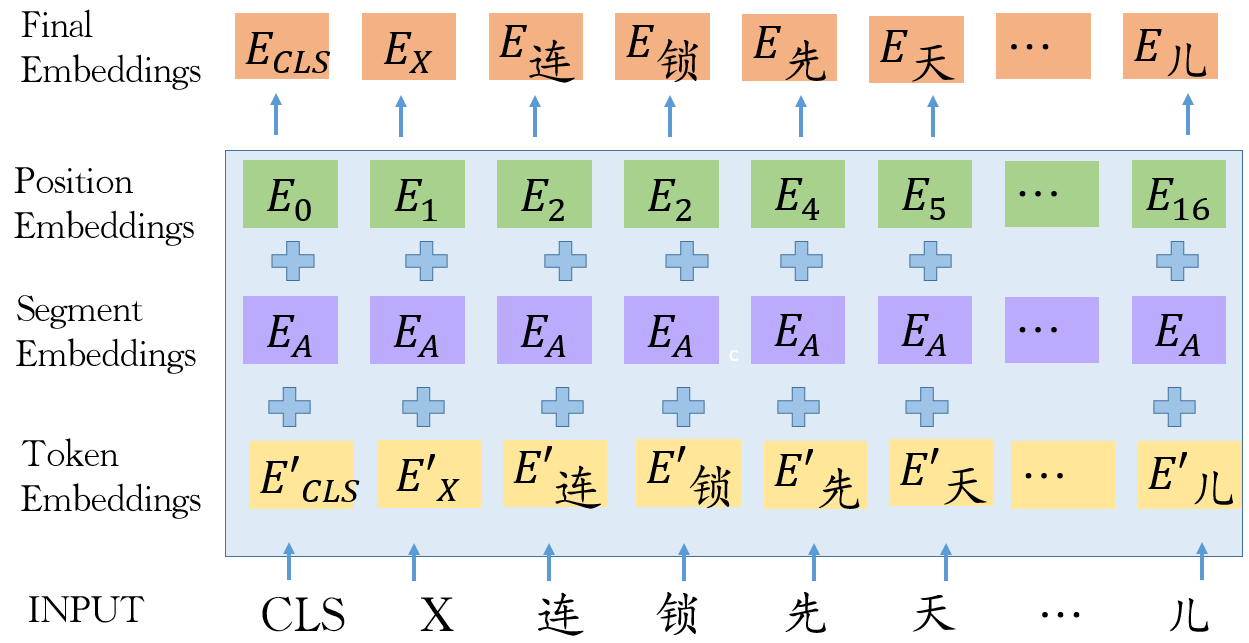 Character-Level Keyphrase Extraction Model Architecture
Input Representation of Keyphrase Extraction Model
Meaningful Single Chinese Characters
Comparative Experiments & Model Evaluation
N-value Comparative Experiments of Unsupervised Baseline Methods
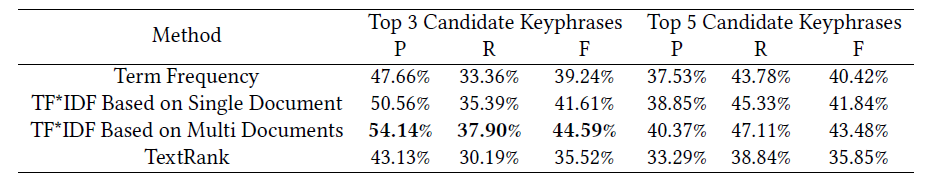 Analysis:
Traditional unsupervised two-step keyphrase extraction methods are sensitive to N value and the lexicon scale. So these methods need precise manual settings.
Lexicon Scale Comparative Experiments of Unsupervised Baseline Methods
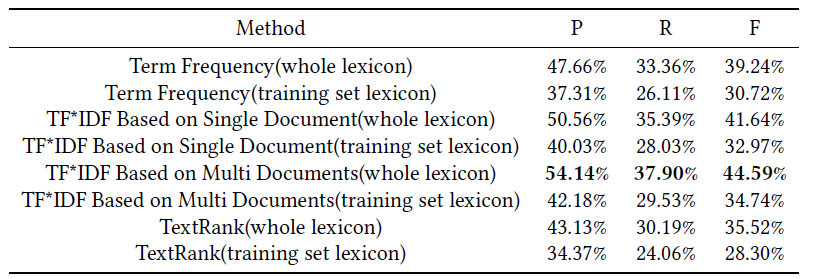 Comparative Experiments & Model Evaluation
Word-Level and Character-Level Comparative Experiments
of Supervised Machine Learning Baselines
Analysis:
BiLSTM-CRF is a more powerful model to capture the contextual relationship among characters to make up for the disadvantage that character-level formulation doesn't model the relationship among words directly.
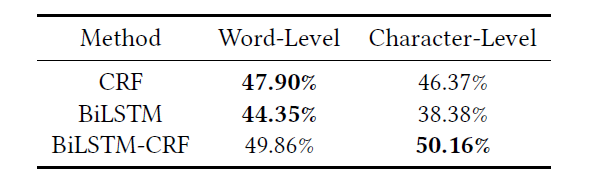 Word-Level and Character-Level Comparative Experiments
of BERT-based Models
Analysis:
Chinese BERT learns good semantic representation of Chinese characters in the pretraining process. It can maximize the advantages of the character-level sequence labeling formulation and avoid its shortcomings.
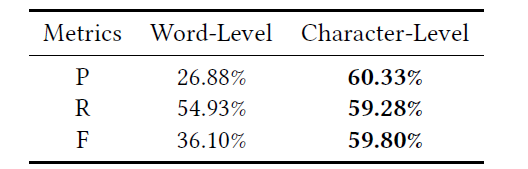 Comparative Experiments & Model Evaluation
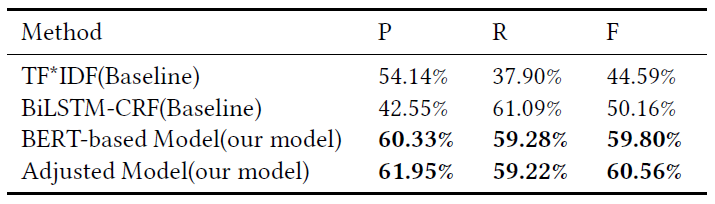 Analysis:
sequence labeling formulation is beneficial for Chinese keyphrase extraction task
Analysis:
pretrained language model is powerful
Note:
 Adjusted model removes single Chinese characters that are not in the user-defined lexicon
Take Away
We regard AKE from scientific Chinese medical abstracts as a character-level sequence labeling task and fine-tune the parameters of BERT to make it adapt to our large-scale keyphrase extraction dataset. 

We design comparative experiments against word-level and character-level sequence labeling formulation for Chinese keyphrase extraction to verify the effectiveness of character-level formulation

We process data from Chinese Science Citation Database and construct a large-scale character-level dataset for automatic keyphrase extraction from scientific Chinese medical abstracts. We make our dataset (AKESCMA) publicly available for the benefits of the research community.
Acknowledgements
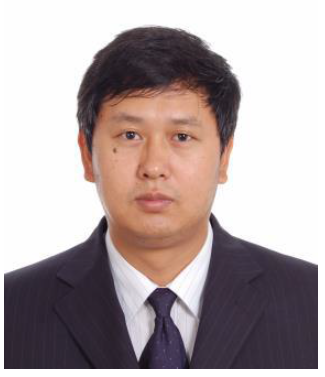 Zhixiong Zhang
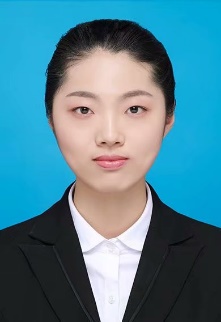 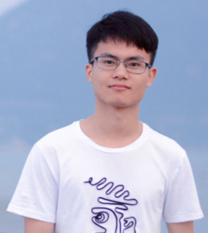 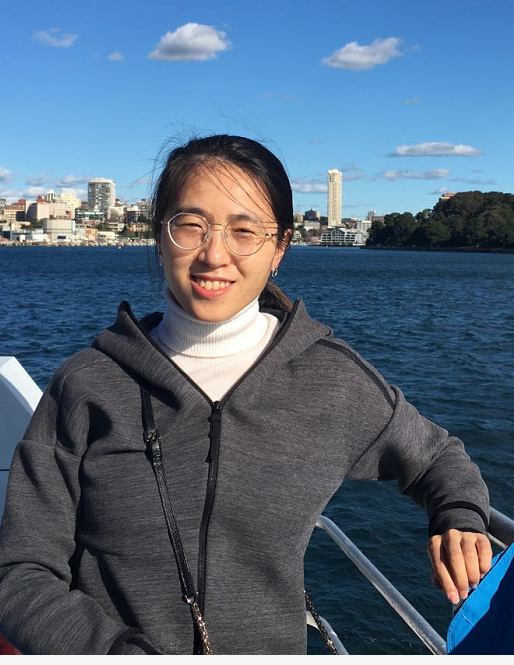 & Members in our Research Group
Jie Li
Gaihong Yu
Huan Liu
Thank you!
Contact
dingliangping@mail.las.ac.cn